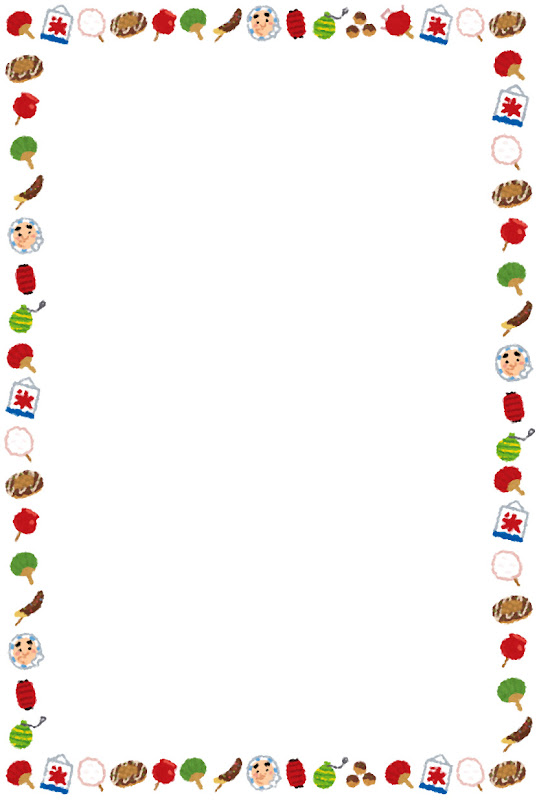 プール開放・夏祭り
【開催日時】
2022年8月7日(日)
プール開放　13：00-14：30
夏祭り　　　15：00-16：30
【対象年齢】
ハリースイミング全会員
一般(非会員)
成人会員のお子様or孫
※ベビー・キンダー・ジュニア(赤級)
　非会員の3年生までのお子様は
　お子様1人に対して
　18歳以上の保護者1人付き添い入水必須。
　(お子様1人に対して最大保護者2人まで)
【参加費】
2,000円(税込)
【申込方法】
入金先着順。電話での仮予約可。
※自分の家族のみ、他家族の申込・予約はなし
※電話予約から1週間以内の入金。
　なければキャンセル扱い
【定員】
45人
※大人(保護者付き添い)は人数に含まない
【最低遂行人数】
20人
【申込期間】
2022年7月14日(木)-8月3日(水)
14：00より申込開始